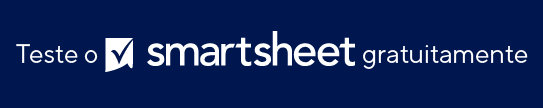 MODELO DE GRÁFICO DE GANTT QUINZENAL
Notas quanto ao uso deste modelo
Insira objetivos e metas na área do gráfico. 

Ajuste as barras de cada tarefa para representar a duração.  Adicione datas de marcos e informações extras em cada barra ou na área do gráfico. Resuma os resultados na linha inferior.
DADOS DO RESULTADO
1.987.654
DADOS DO RESULTADO
1.234.567
DADOS DO RESULTADO
2.345.678
DADOS DO RESULTADO
3.456.789
MODELO DE GRÁFICO DE GANTT QUINZENAL
Notas
Notas
Notas
Notas
Notas
Notas
Notas
Notas
Notas
Notas
DADOS DO RESULTADO
DADOS DO RESULTADO
DADOS DO RESULTADO
DADOS DO RESULTADO
MODELO DE GRÁFICO DE GANTT QUINZENAL